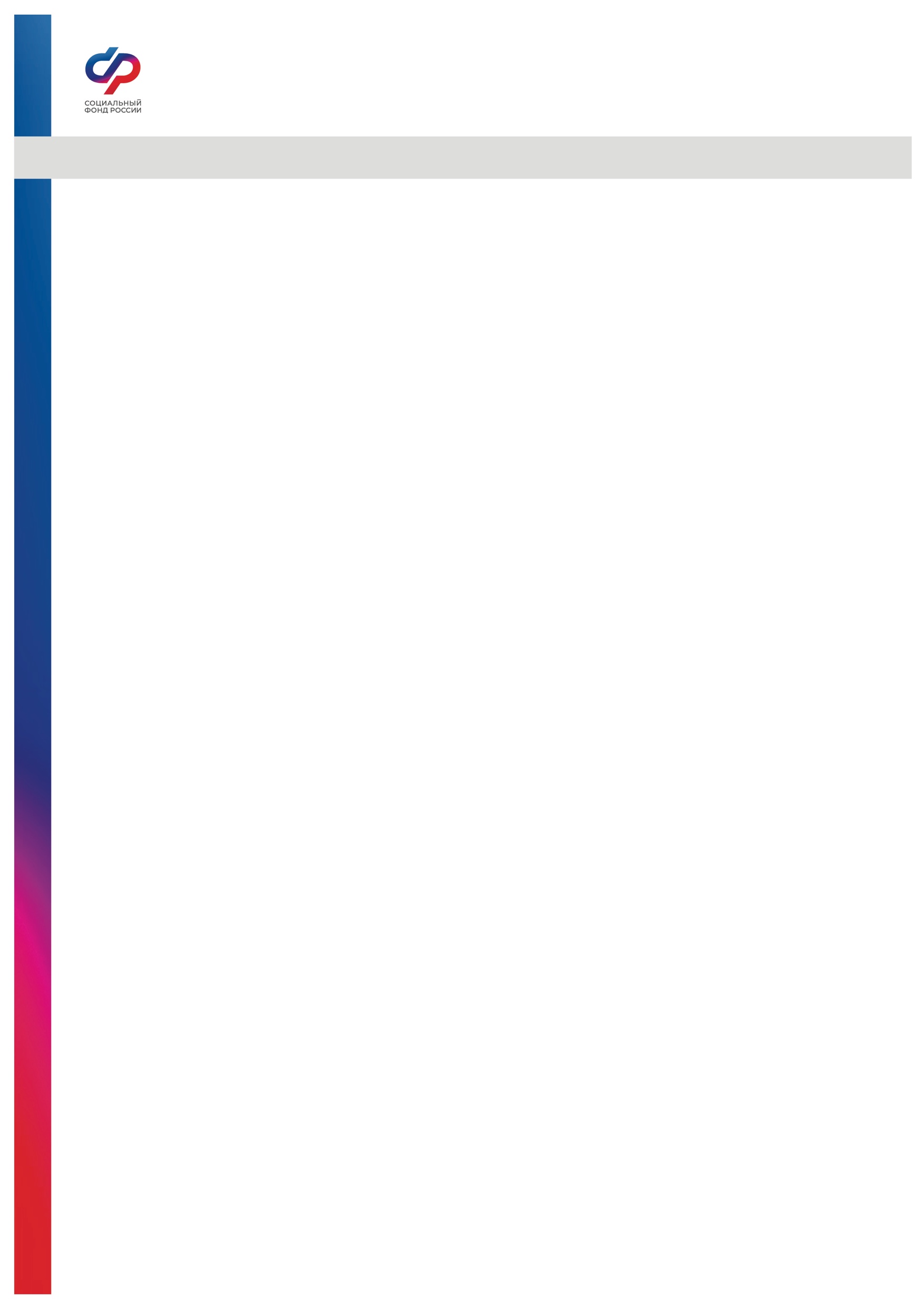 ВЕТЕРАНЫ И УЧАСТНИКИ ВОВ, 
УЧАСТНИКИ СВО 
И ЧЛЕНЫ ИХ СЕМЕЙ 

ОБСЛУЖИВАЮТСЯ 
ВНЕ ОЧЕРЕДИ

По всем вопросам можно обратиться: 
телефон горячей линии 8-800-100-00-01
Руководитель КС – 
      (каб. 16 ),  телефон 8-47375-4-21-98
Заместитель руководителя –
    (каб. 1 ),  телефон 8-47375-4-11-27